091s☆Martin OOO-18 ナチュラル マーチン トリプルオー アコギ アコースティックギター ※中古
返品：返品不可
入札者評価制限：あり
入札者認証制限：あり
落札者：koban1960 / 評価 42
開始価格：178,000 円
オークションID：c827758472
個数：1
開始日時：2020.11.04（水）18:03
終了日時：2020.11.07（土）18:03
自動延長：あり
早期終了：なし
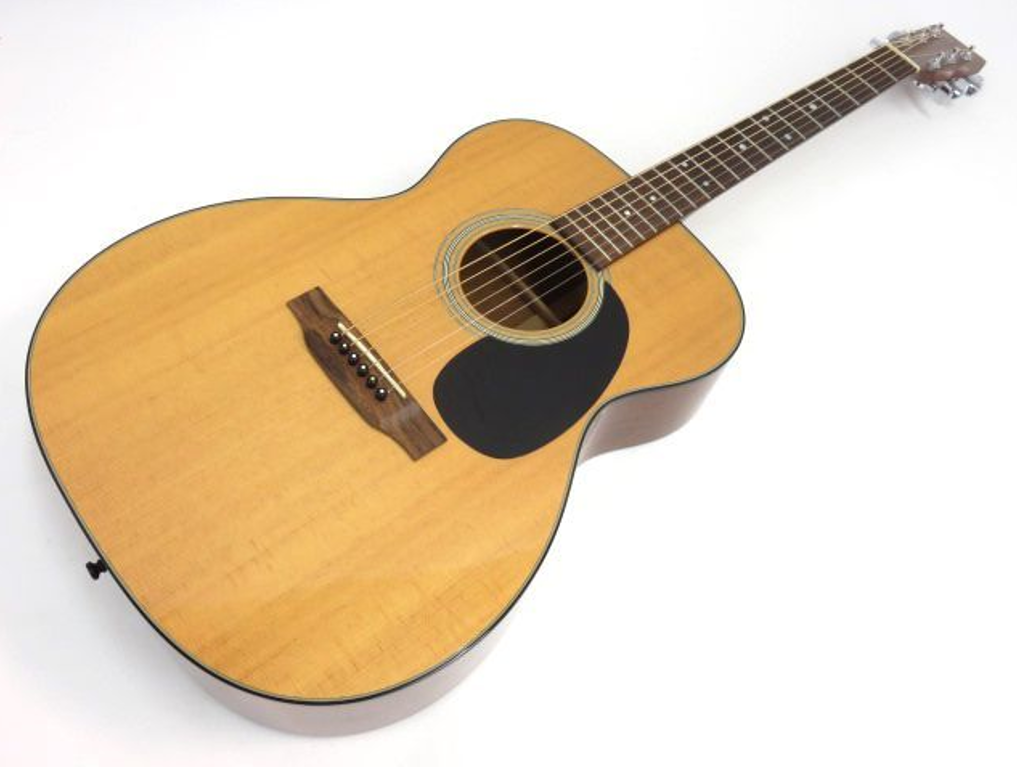 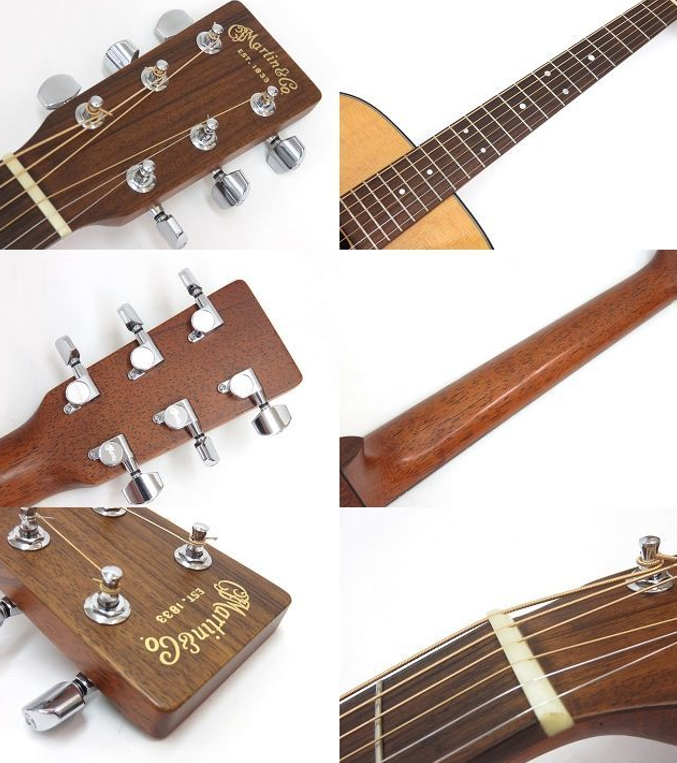 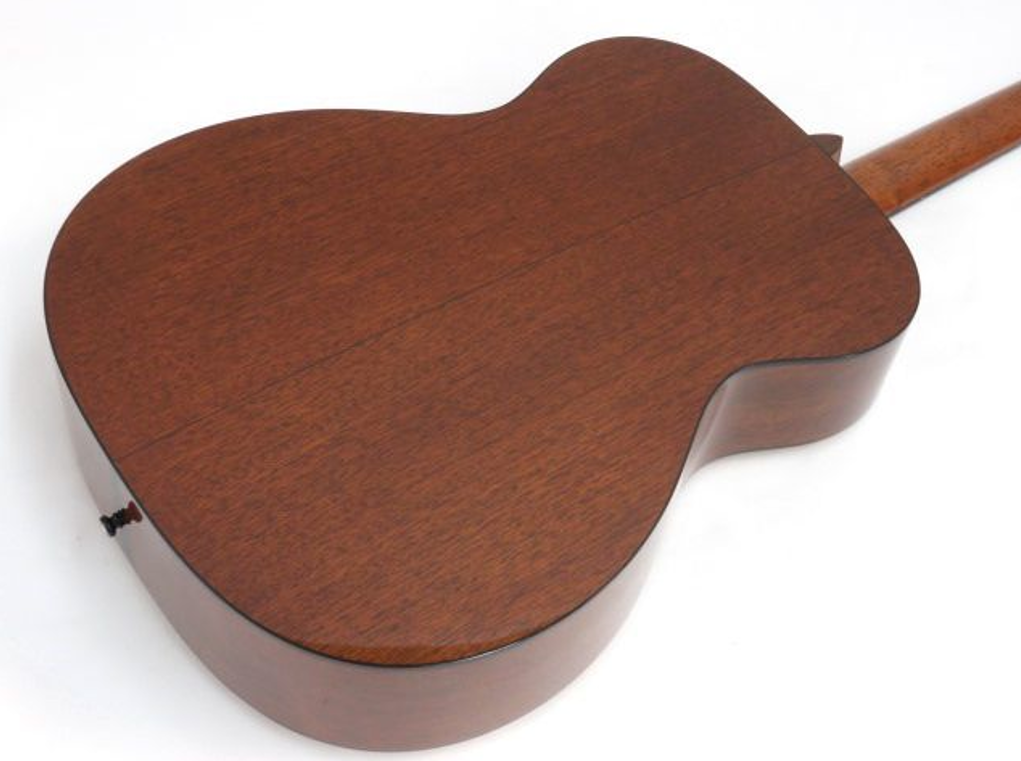 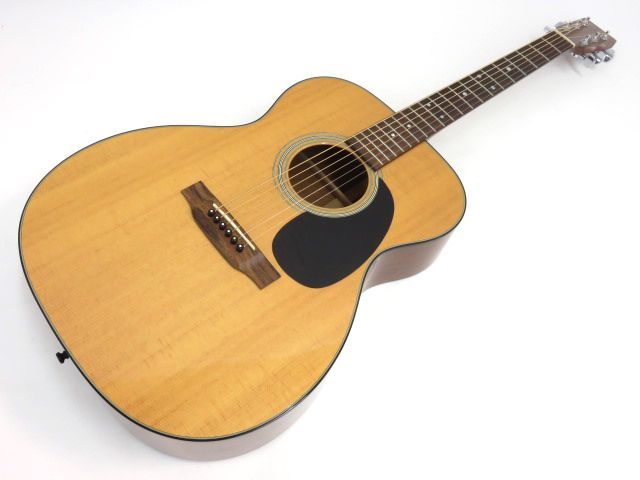 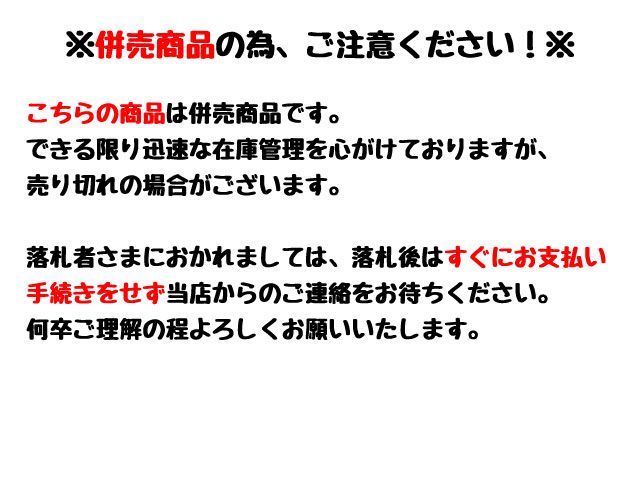 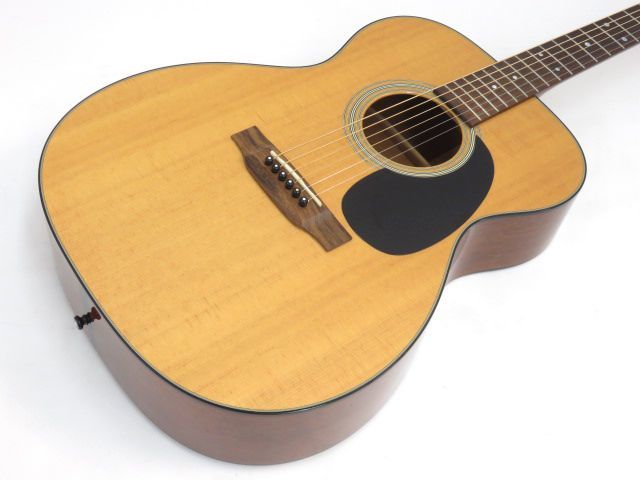 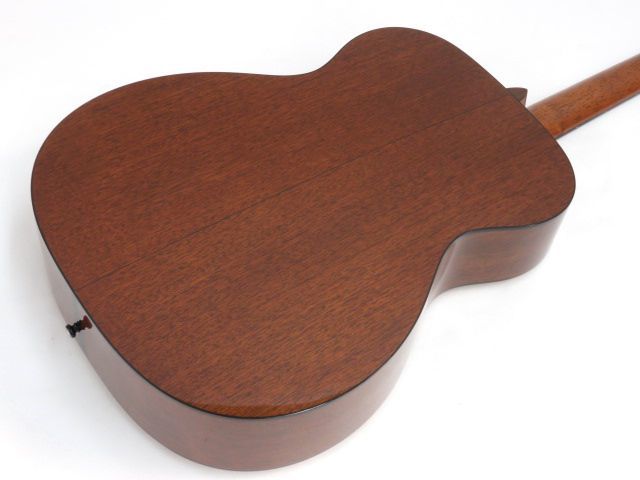 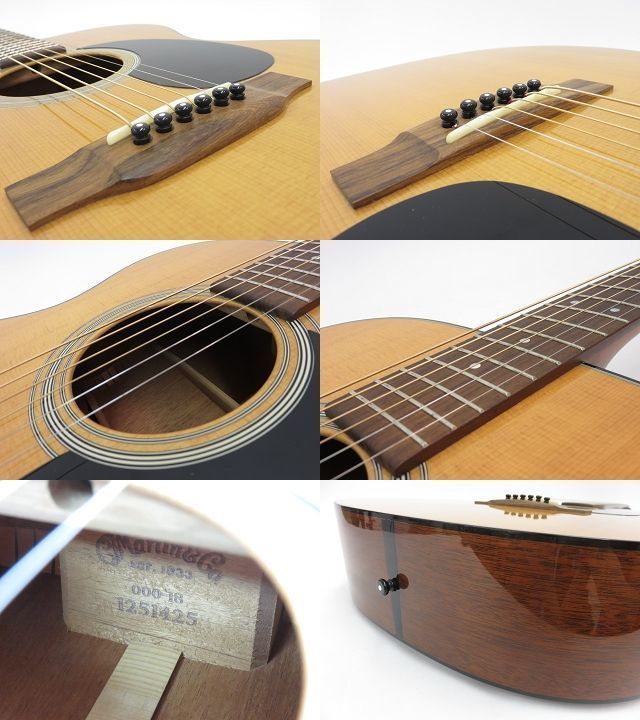 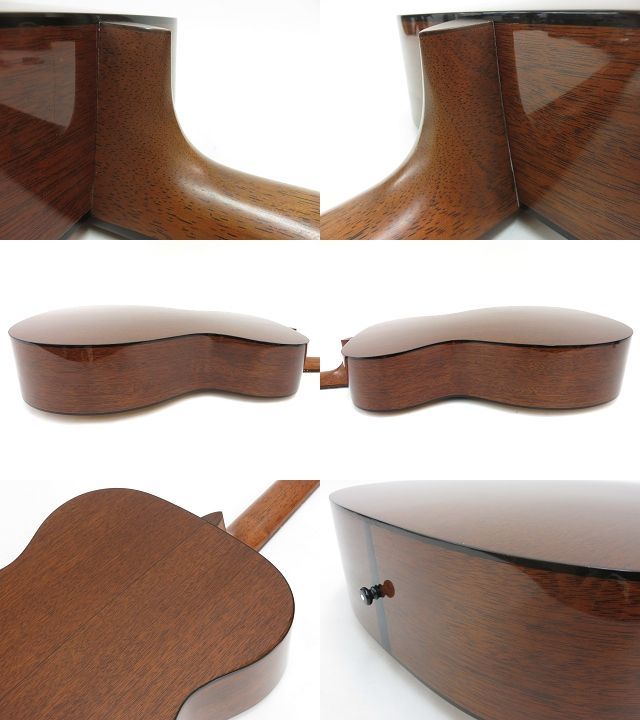 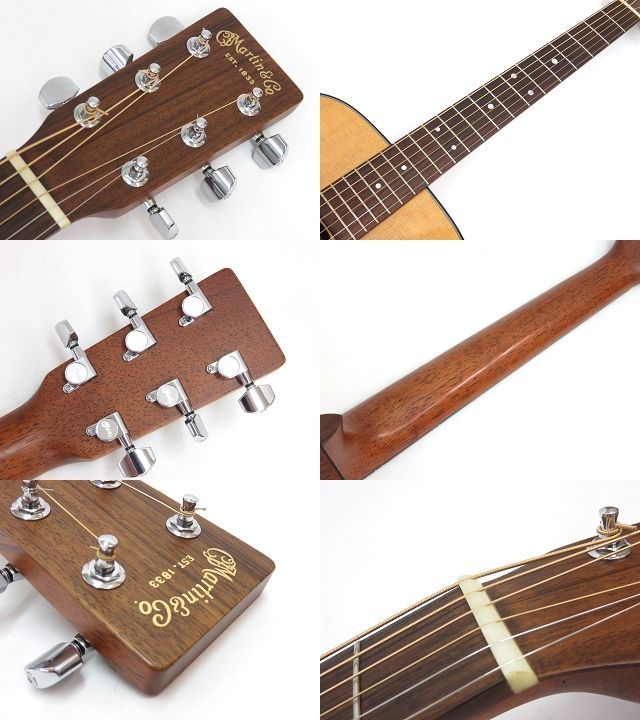 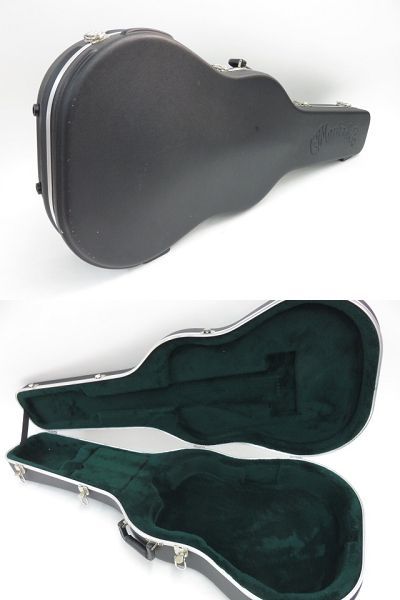 091s☆Martin OOO-18 ナチュラル マーチン マーティン トリプルオー アコギ アコースティックギター ※中古

□付属品：ハードケース
　※画像にあるもので全てです。

□状態
　フレット残約9割、現状ネックはストレート、ロッド余裕有。
　全体的に細やかな擦りキズがございますが、大きく目立つダメージは見受けられません。

□スペック
　ボディ表板:シトカスプルース
　ボディ側板&裏板:マホガニー
　ネック:セレクトハードウッド
　指板:ローズウッド
　フレット数:20F
　弦高(12f上)6弦-約3.0mm、1弦-約2.5mm
　シリアルNO.1251425

　全体に若干の使用感はございますがまだまだ弾いていける1本です。

※画像では判別しづらいUSED品特有の薄い汚れや薄いキズ、細かいキズなどある場合があります。

※ハードケース付属